Vorstellung der Wahlpflichtbereiche im Bachelor Biotechnologie
Anett Schallmey, Studiendekanin, 11.03.2025
Studienverlaufsplan Bachelor
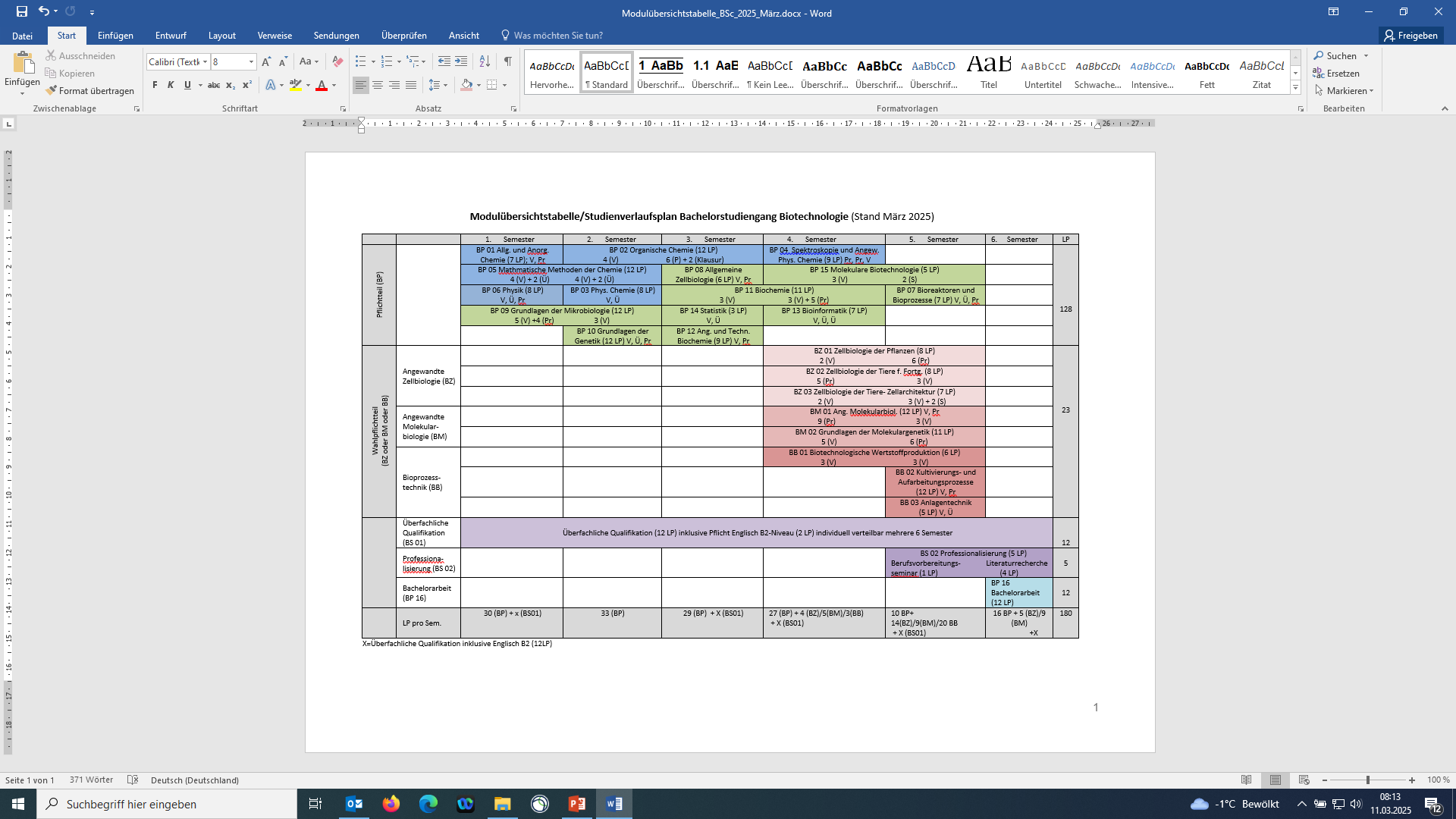 Aufbau des Bachelorstudiengangs Biotechnologie
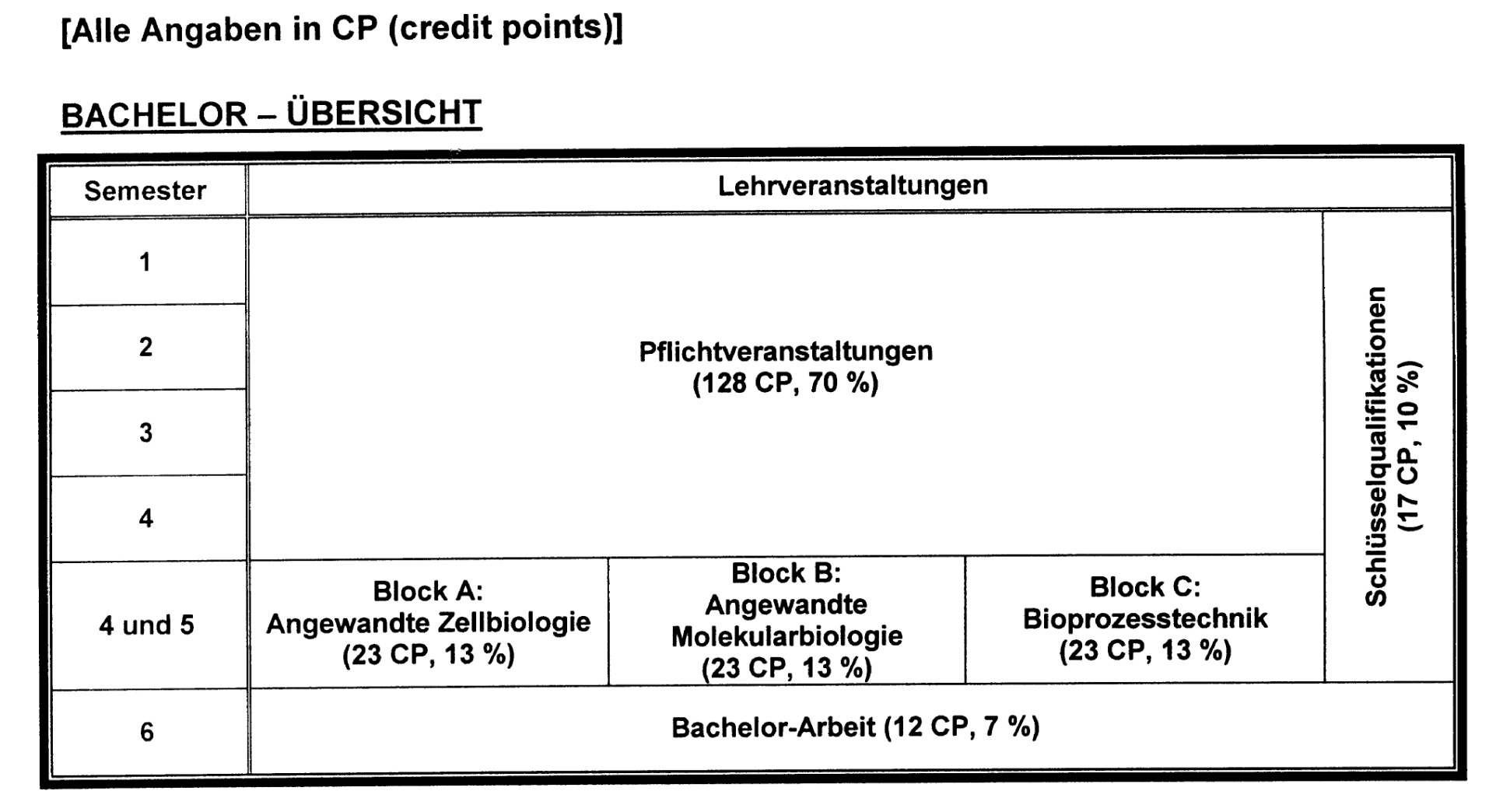 Module im Wahlpflichtbereich
Block A: Angewandte Zellbiologie
Bt-BZ 01 Zellbiologie der Pflanzen
Bt-BZ 02 Zellbiologie der Tiere für Fortgeschrittene
Bt-BZ 03 Zellbiologie der Tiere – Zellarchitektur 

Block B: Angewandte Molekularbiologie
Bt-BM 01 Angewandte Molekularbiologie
Bt-BM 02 Grundlagen der Molekulargenetik

Block C: Bioprozesstechnik
Bt-BB 01 Biotechnologische Wertstoffproduktion
Bt-BB 02 Kultivierungs- und Aufarbeitungsprozesse
Bt-BB 03 Anlagentechnik
Prof. Reinhard Köster
Prof. Stefan Dübel
Prof. Rainer Krull
Wahlpflichtentscheidung
Über StudIP bis zum 18.03.25 mit Priorität 1 und Priorität 2
Anleitung und Links auf der Seite TU Homepage Biotechnologie -> Bachelor -> Wahlpflichtentscheidung: https://www.tu-braunschweig.de/flw/studierende/biotechnologie/bsc/wahlbereich  
Ggf. Losverfahren zur Verteilung der Studierenden auf die Wahlpflichtbereiche durch die Studiengangskoordinatorin
Thema der späteren Bachelorarbeit ist unabhängig vom Wahlpflichtbereich frei wählbar
Eine bereits getroffene Wahlpflichtentscheidung kann bis zum 18.03. auch nochmal geändert werden